LEADERSHIPLEADERSHIPLEADERSHIPLEADERSHIP
How to be a
“GREAT SUPERVISOR!”
B&G Supervisors and..
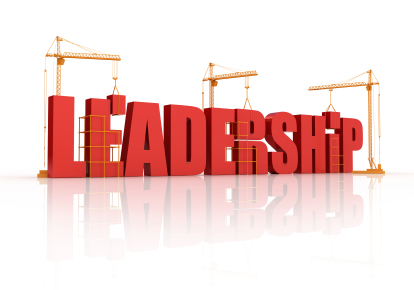 A GOOD LEADER
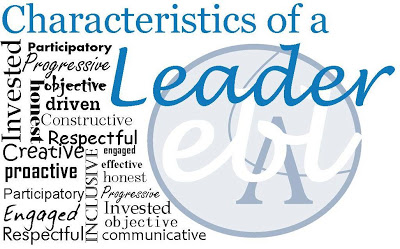 Leadership Study
A remarkable amount of time, effort, and money has been devoted to the study of leadership.
Despite all this research, there is little agreement about exactly what leadership is.
Effective Leadership
Still, people know effective leadership when they see it. 
While great leaders may sometimes be born that way, there are certain traits that great leaders share in common that anyone can practice and adopt to become more effective.
GOOD LEADERSHIP
EFFECTIVE
ETHICAL
PURPOSIVE
Perform now and build for the future.
Do the right things in the right way.
Strive for goals that society deems fitting.
GOOD LEADERSHIP
SATISFYING
Make others and you feel good.
QUALITIES
To be a highly effective leader, you must;
Inspire action.
Be optimistic
Have integrity.
Support and facilitate your team.
Have confidence.
Communicate.
Be decisive.
1. Inspire Action
Try to paint a vision of the future of your Operations Department that inspires your people to do whatever it takes to get there. 
The best leaders also allows employees’ natural creativity and initiative, unleashing a tremendous amount of energy in the process.
2. Be Optimistic
We all want to work with people who lift us up into the clouds instead of dragging us down into the mud. 
Make sure to seek out the positives in your people, helping them overcome their own feelings of self-doubt and spreading optimism throughout your Operations Department.
3. Have Integrity
Research shows that the top thing that employees want from their leaders is integrity. 
Be honest, fair, candid and forthright, and treat everyone in the same way that you yourself would want to be treated.
4. Support and Facilitate Your Team
For people to do their very best work, they need an organizational environment that supports them by making it safe to take risks, to tell the truth, and to speak up, without being punished for doing so.
Support your employees by creating this kind of environment, and it will facilitate their progress toward attaining your Operations Departments goals.
5. Have Confidence
Highly effective leaders know deep down inside that they and their team can accomplish anything they set their minds to.
Failure is never an option. 
Tentative leaders make for tentative employees. 
If you’re confident, your people will be too.
6. Communicate
In any organization, knowledge is power, and great leaders ensure that every employee is provided with complete and up-to-date information about the Department’s goals, performance, successes and failures. 
To achieve this level of connection, you should also provide ample channels for two-way communication between you and your Operations Staff, actively soliciting their ideas for improvement.
7. Be Decisive
One of the most basic duties of any leader is to make decisions.
Highly effective leaders aren’t afraid to be decisive and to make tough calls quickly when all the circumstances require it.
Once you have all the information you need to make an informed decision, then don’t hesitate--make it.
And once you make a decision, then stick with it unless there is a particularly compelling reason for you to change it.
LEVELS of LEADERSHIP
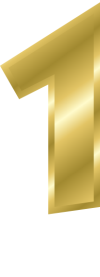 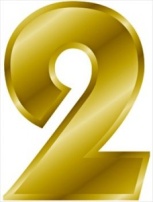 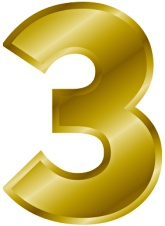 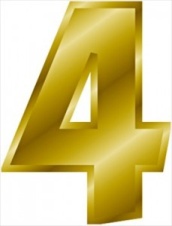 Follow those 7 Traits
No matter what type of organization or industry you're in, it's possible to become a more effective leader, inspiring your people to give their very best every day of the week.
Make a point of practicing those 7 leadership traits, and you will be a highly effective leader too.
5 skills that everyB&G Supervisor needs
Problem Solving 
Effective Confrontation 
  Prioritizing 
  Coaching
  Follow-up
1) Problem Solving
Did you resolve the symptom or the root cause? 
Knowing how to problem solve is not a matter of fixing a process or removing a barrier.
It is skill to identify if it is a symptom of a root cause issue. 
The technique of problem solving is to find the root cause of the issue by using a simple technique called the 5 Why’s (Define, Measure, Analyze, Improve, Control). 
After you have used the 5 Why method and have identified the root cause of the issue, then you can create an Action Plan to eliminate the issue. 
Then once you get this going, tell your team.
2) Effective Confrontation
Confrontation is another skill you need to learn as a supervisor. 
Confrontation is not just telling people that they screwed up. 
The person you are confronting needs to own the issue and get it resolve.
2) Effective Confrontation
Here are couple of items to consider before confronting anyone:
Focus on the facts, not the person. Everyone takes things personal. You want to be careful not to attack the person but take the data with you. You have to know the data before you confront.
Find a neutral place to confront. The place where the employee works is their comfort zone. They will defend it to the end, so it is best that you pull the employee to a neutral place to have the conversation. Then you can begin with the facts. 
Explain the “big why”. Everyone in your team needs to know why they have goals and why they are doing what they are doing. Explain to your team member the “big why” and why you need to confront…to change his/her behavior for the better.
3) Prioritizing
As a Supervisor of B&G, much of what you consider important should be communicated directly from your Superintendent and/or, the Business Administrator.
Your Business Administrator should provide guidance on what is important and what is not. 
Then it is your job to execute that priority. 
However, throughout the day Murphy’s Law takes over and priorities change. 
The question you have to ask is “what is best for the School?”                
Then re-focus your priorities.
4) Coaching
Coaching is not a matter of telling someone what they did wrong but if you do it the right way the person should “own” the mistake and resolve the issue.
Ask questions about what they would do differently. 
What is the goal they are trying to achieve (link to department goal). etc. 
You know the answers , you have to ask the questions to lead the person to the right answer. 
Keep asking the questions until your team gets them right and explain the “big why”.
5) Follow-up
This is probably the most important skill that you will ever learn as a Supervisor, the act of following-up with your Department. 
The reason follow up is so critical is because it builds trust. 
This is a discipline that you will have to learn in order to master. 
Always establish a time frame to follow up. 
It would help you prioritize your work to get things done.
Effective Leader Behaviours
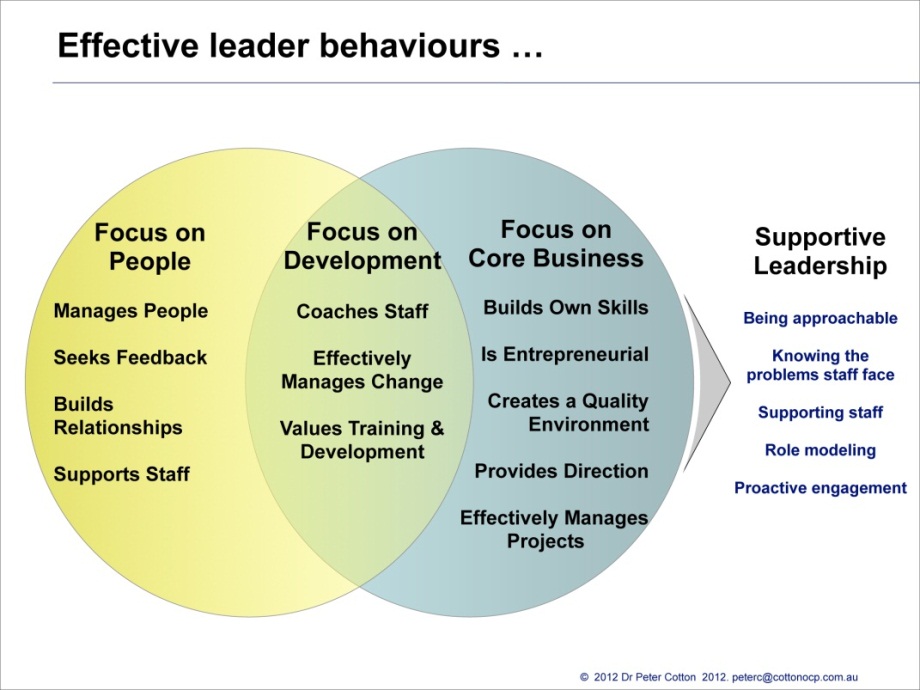 Master the List
The above list of 5 Skills is not absolute but they are skill sets that you need to master in order to make thing happen on a daily basis. 
Your job as a Supervisor is to Assign, Execute, and Follow-up.
You will not master these skills from one day to the next. 
You have to take the time to practice the skill sets and one way to do this is to Role Play with your boss or a peer. 
Always practice before you confront.
#1 reason why employees fail to follow your instructions
In a perfect world the supervisor would instruct the employees on what they need to do and then the employees would follow those instructions without question. 
Yes, this would be an ideal situation however we know that this is never the case. 
Why do employees find it difficult to following your instructions?
The reason an employee has a difficult time following your specific instructions is because they don’t know the “why” behind your instructions and thus do not place any value in the action. 
Supervisors are overwhelmed with tasks that need to be accomplished today and typically to get the job done they quickly distribute the work without proper explanation.
Failing to follow your instructions
Supervisors do not take the time to explain the reason “why” items need to be accomplished. 
For example, if one of your “why” explanations includes a certain level of quality that must be accomplished, explain the reason “why” in detail. 
When you find a mistake that occurred on the floor you reinforce the reason “why” with that specific incident with that specific employee. 
If your message is consistent, employees will add value to your instructions.
A GOOD LEADER
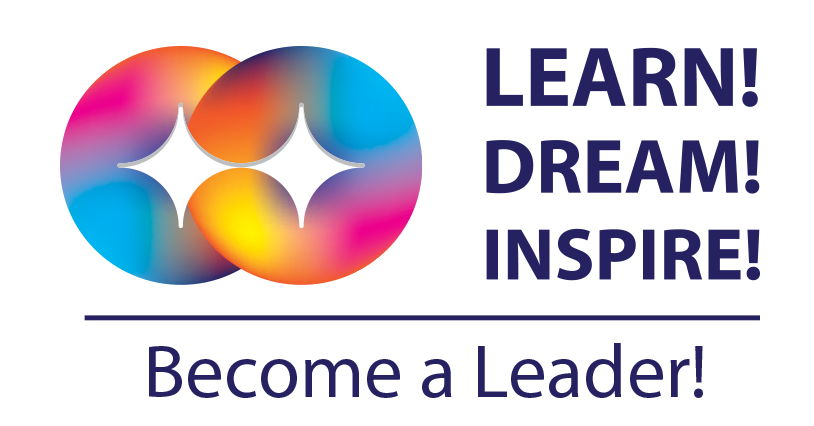 15 Things to do to be a Successful Supervisor
Personally thank workers for doing a good job – one on one, in writing or in person. Do it often and sincerely.
Be willing to take the time to meet with and listen to your workers – as often as possible.
Provide workers with specific and frequent feedback about their performance based on the standards of your school.
Recognize high performers based on their abilities, experience, etc. 
Deal promptly with bad attitude and low performers so that they will either improve or leave.
15 Things …..
Make sure your staff understands the history and goals of your school district with an emphasis on their importance in the scheme of things.
Involve employees in decisions that affect them. Remember that involvement equals commitment.
Give everyone a chance to grow and learn new skills. You may be surprised at the response from those you least expect.
Create a partnership with each employee and always encourage them to do their best. Of course, it helps if you set the example.
15 Things …..
Provide a sense of ownership as it relates to each worker’s safety, environment and work.
Strive to create an environment that is open, and fun. 
Encourage and reward new ideas, suggestions and initiatives that benefit the school and the school staff.
Learn from rather than punish mistakes.
Celebrate successes. Remember that enthusiasm is contagious.
Encourage team building at all times.
STAY POSITIVE
If you are falling victim to any negative work attitudes that surround you, make an effort to buck the trend.
Look for the good in your coworkers and your school.
By learning how to communicate with coworkers effectively, you will gain recognition as a force of positive attitude in the workplace. 
Be appreciative
Recharge yourself
Volunteer your time
Avoid negative work attitudes
Be Appreciative
If you're wondering "how do I change my negative attitude," start by observing how you communicate with coworkers. 
If you practice asking useful questions, giving accolades and being gracious at work for two weeks, you'll notice a difference in the people you work with and in your own feelings about work. 
Giving thanks to coworkers for the work they do can really make your job easier. 
Even thank the security guard for making you feel safe at work.
Cultivate a Positive Attitude
Cultivate a thankful, positive attitude in the workplace, and in return you'll notice a change in how coworkers treat you.
Acknowledge a job well done.
Make sure you tell your coworkers they have done a good job.
Celebrate. 
Take the time to celebrate birthdays, holidays, life changes and achievements.
Not sure how to celebrate? Bring in a cake and celebrate the events.
Recharge Yourself
A good quote to remember is; 



Stop complaining about negative work attitudes and lend your own energy to creating a more positive attitude in the workplace. 
Be the department live wire!
"A dead battery can't charge a dead battery."
Volunteer Your Time
Now is the perfect time to find a way to contribute to the greater good in your school. 
No matter how busy you are, look for five minutes that you can give every day. 
Others are sure to appreciate your efforts and you might even enjoy it.
Avoid Negative Work Attitudes
Negative work attitudes create a vicious cycle that can rob energy from your department. 
If you're famous for your awful moods and stinging commentary, try something new.
Stop malicious gossip as soon as you can.
“Avoid NEGATIVITIS in every way and on every day.”
How to communicate with Coworkers Effectively
Resist any type of Sarcasm
It's tough to break the cycle of sarcasm, but it's worth the trouble. 
If you're feeling sarcastic, challenge yourself to come up with something clever to say that energizes the positive attitude in the workplace, rather than depleting your coworker's energy.
How to communicate with Coworkers Effectively
Look for the good in everyone. 
It's easy to get caught in the departments drama trap. 
Instead of blaming and gossiping, focus on the good qualities of your coworkers. 
You'll be surprised by how much of a positive attitude in the workplace this will create and how much more productive you and your coworkers will be.
Finally……
Don’t Embrace
Excuses…
Embrace
SOLUTIONS!
LEADERSHIP
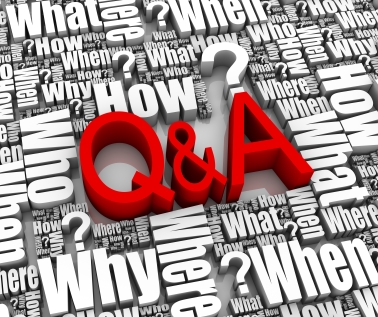